Part 8-
Great Basin 
and 
Plateau
Native Americans
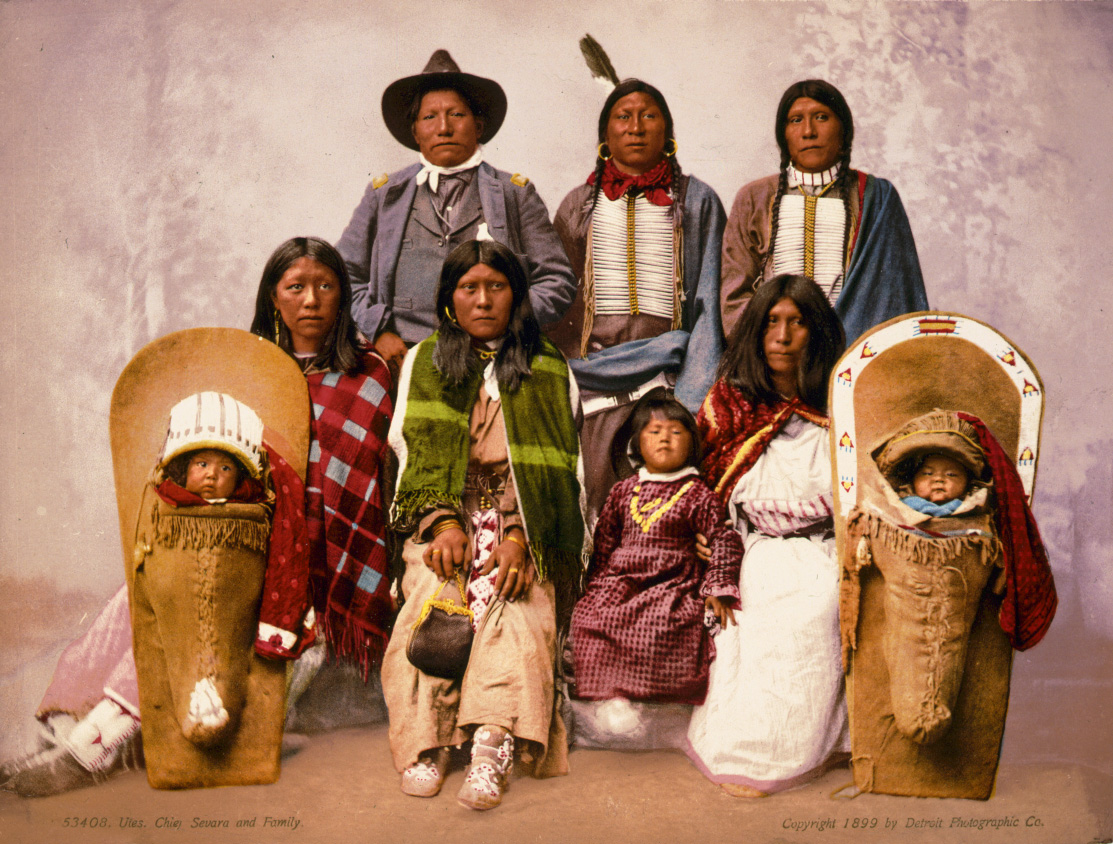 Great Basin Native Americans
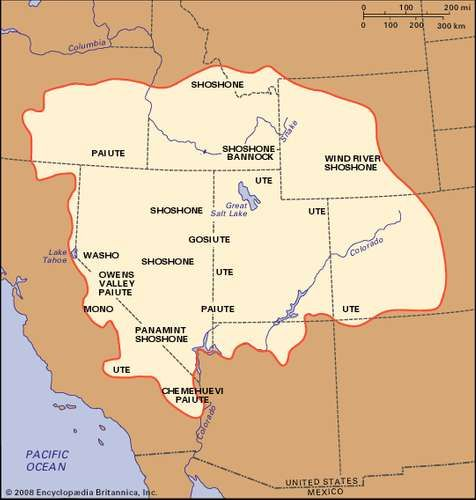 The Native Americans living in the Great Basin region occupied an area between the Rocky Mountains and the Sierra Nevada Mountains.
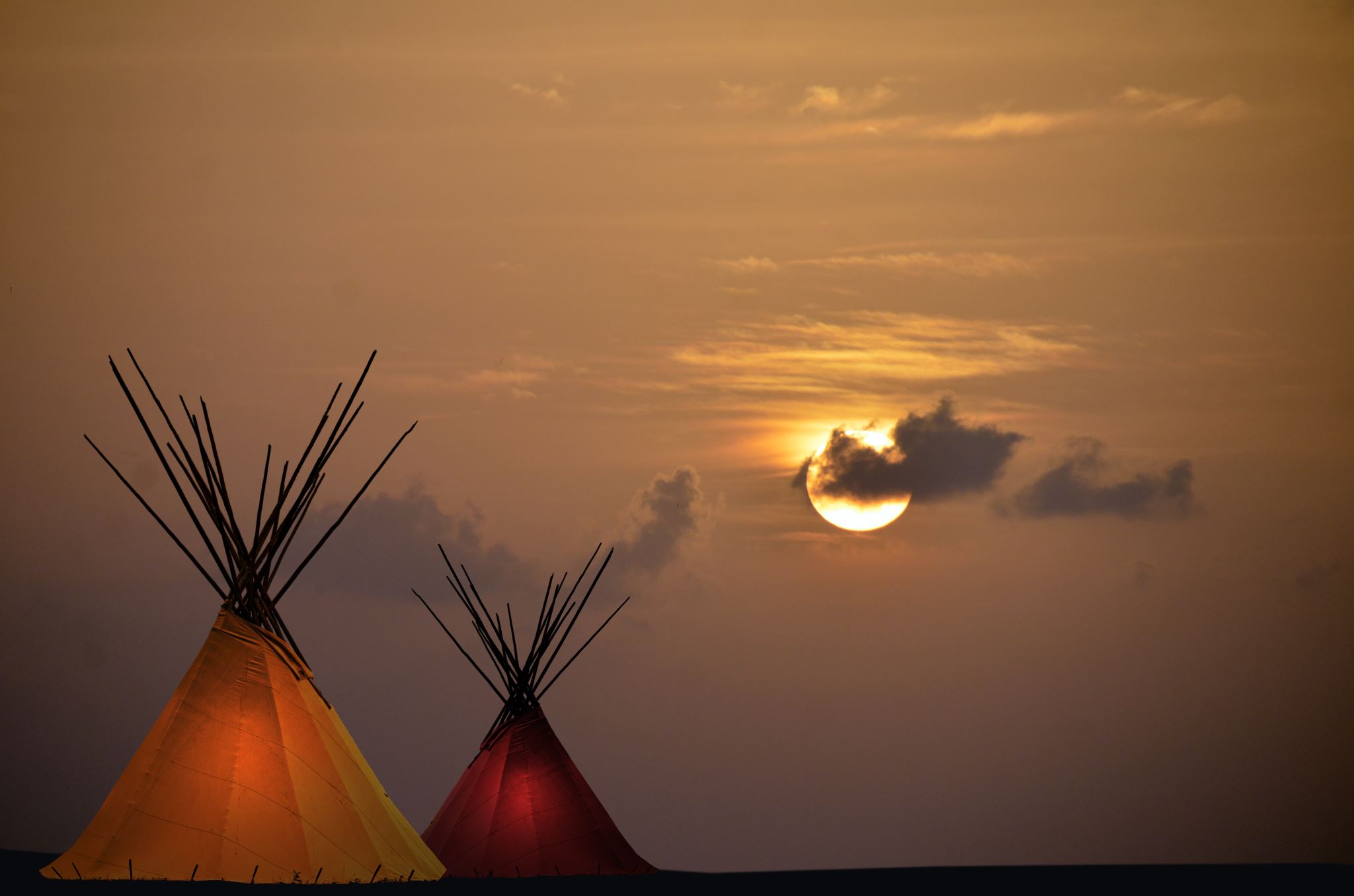 The people living in the different tribes lived a nomadic lifestyle, which means they moved around throughout the year in search of food.
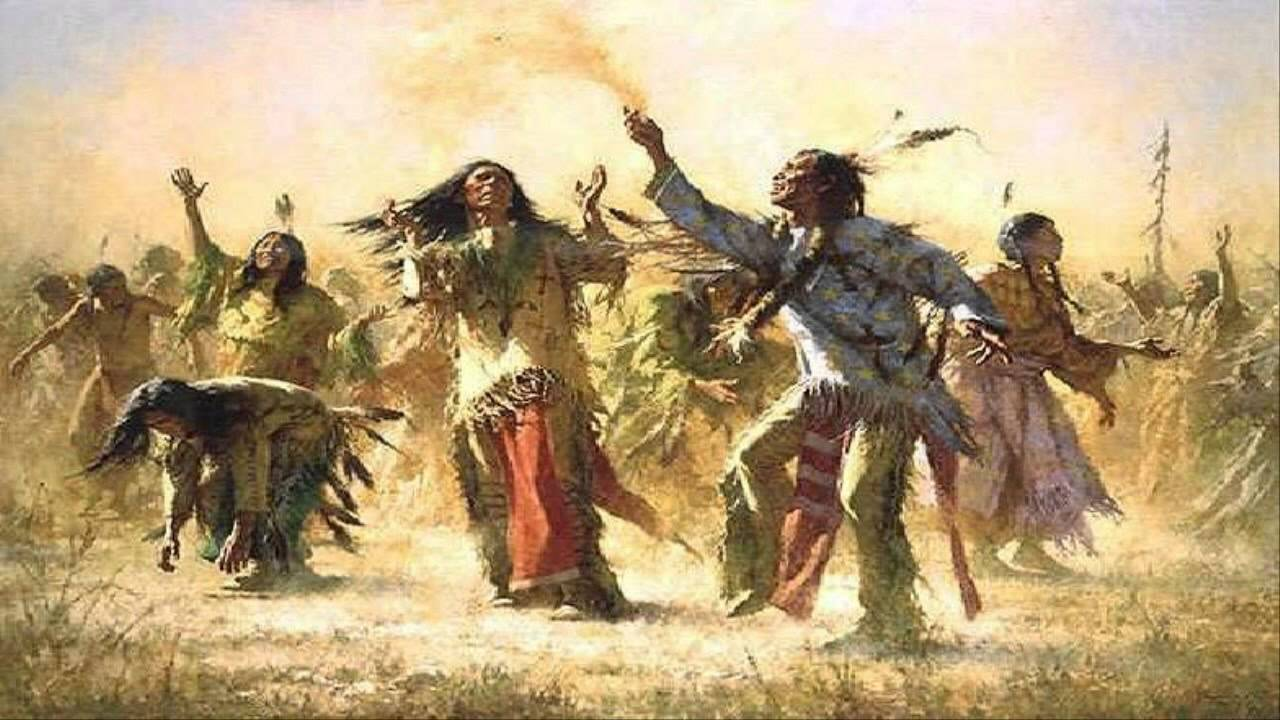 These Native Americans knew the land and the natural cycles well.
They hunted in small family groups for animals like jackrabbits, antelope, and waterfowl.
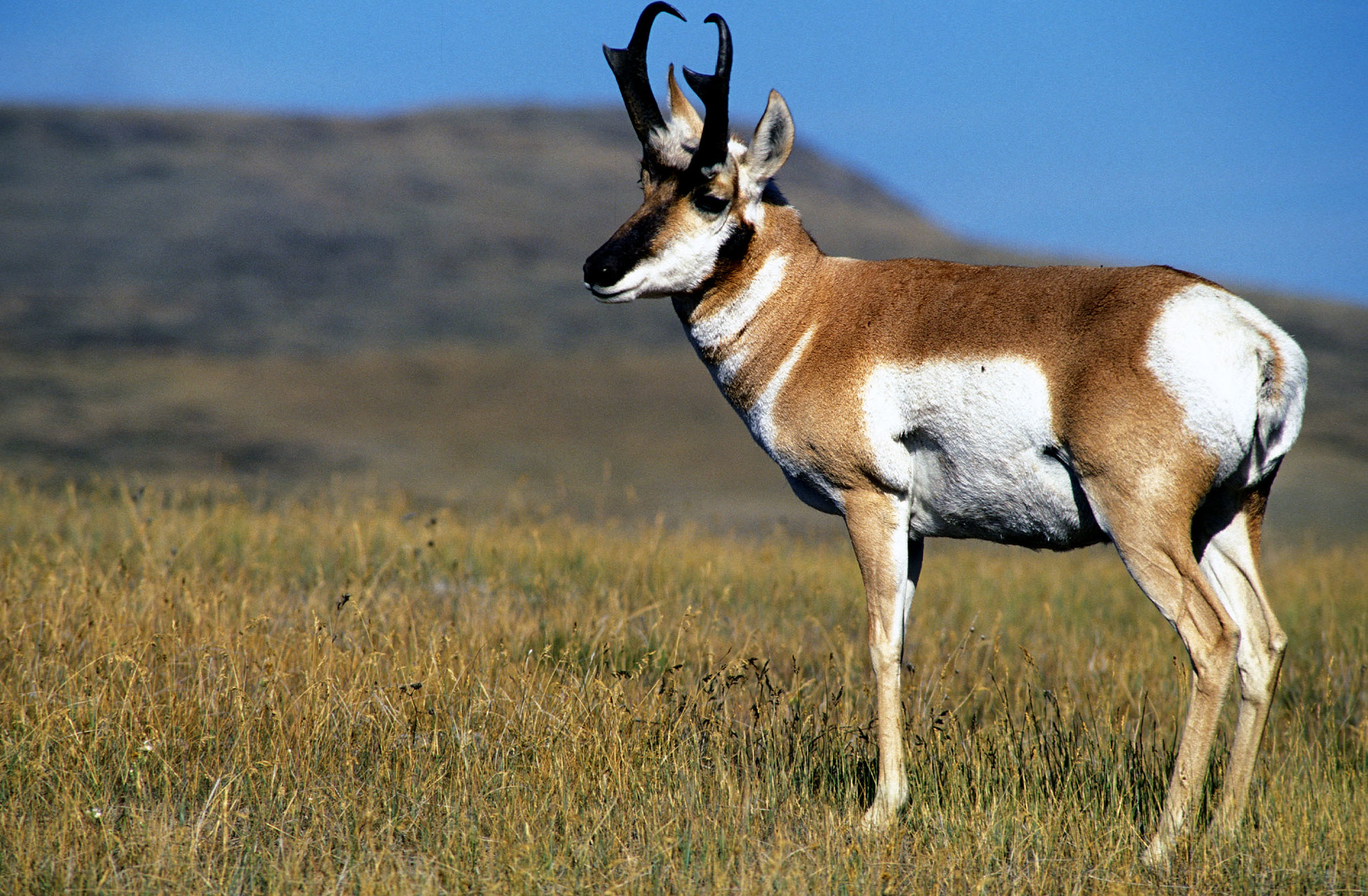 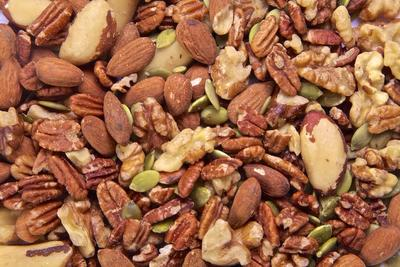 They gathered pine nuts and berries and dug roots and tubers.  They also fished and farmed small areas of land where available.
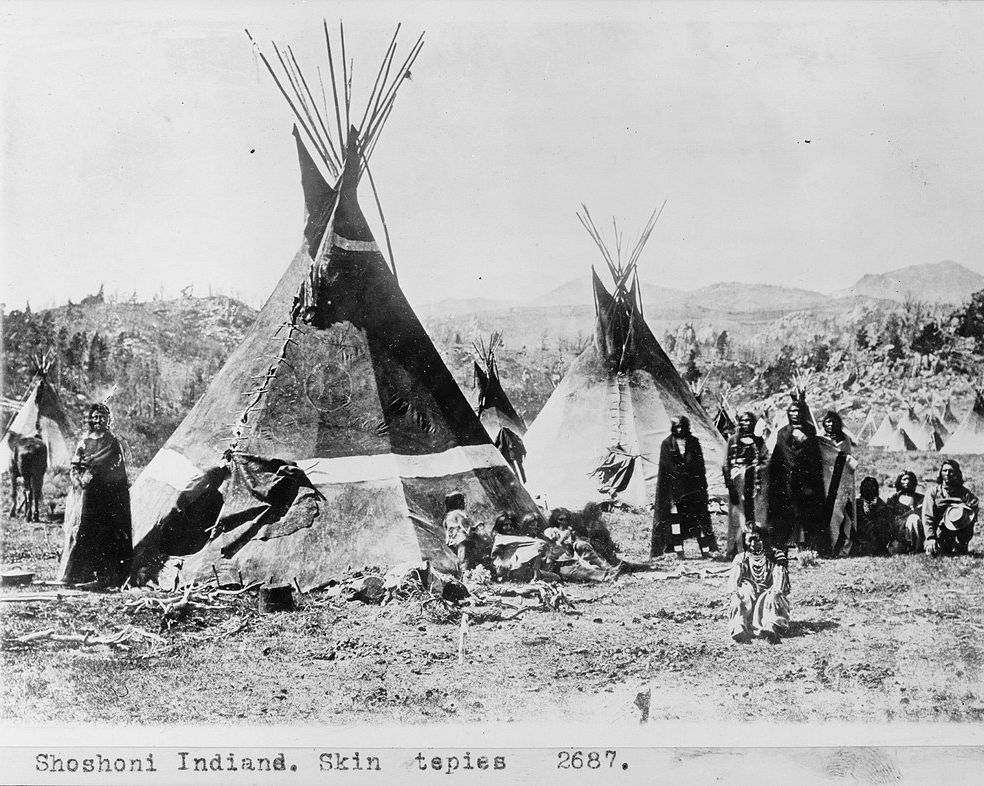 Many lived in Tipis and owned few possessions.
These Natives were excellent craftsmen, weaving decorative baskets, painting pottery, and making jewelry.
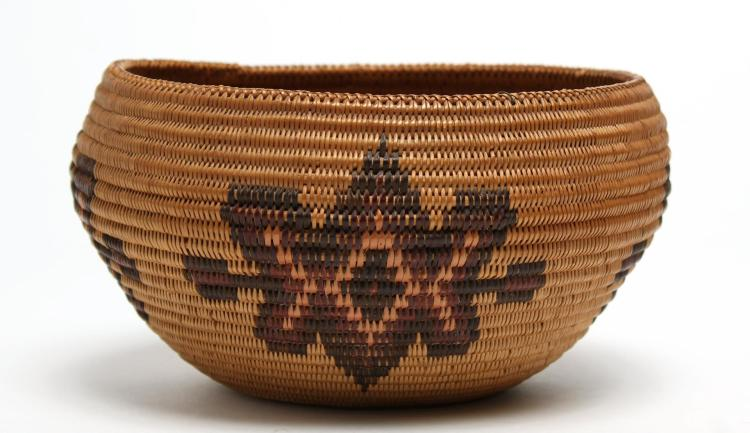 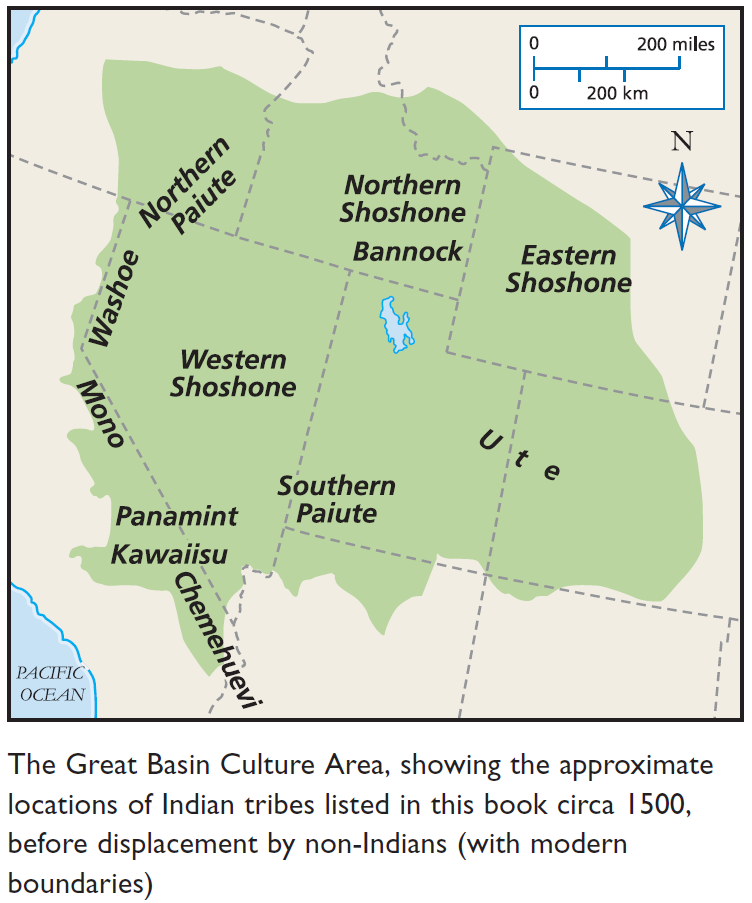 Some of the tribes that lived in this region were the Western Shoshone, the Ute, the Paiute, and the Washoe.
Many of these tribes spoke similar languages.
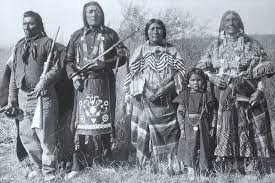 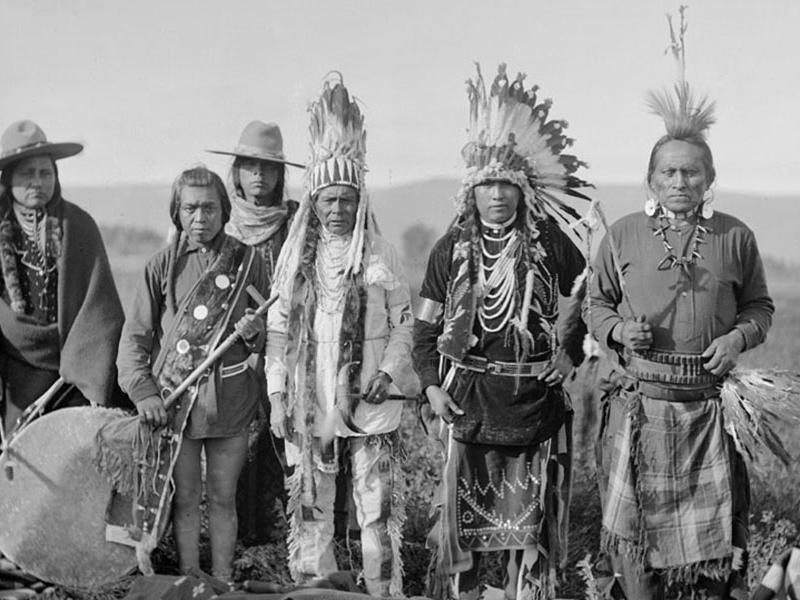 Plateau Native Americans
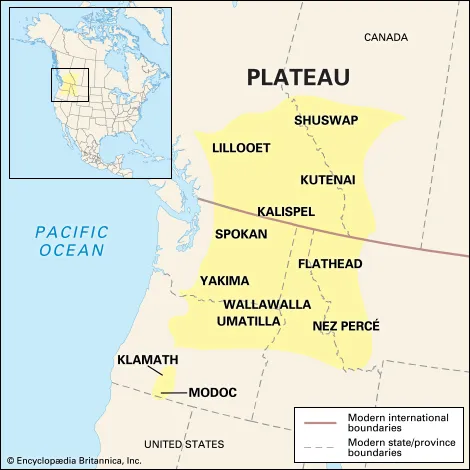 The Plateau Native Americans lived on the high plateau region between the Cascade Mountain Range and the Rocky Mountain Range.
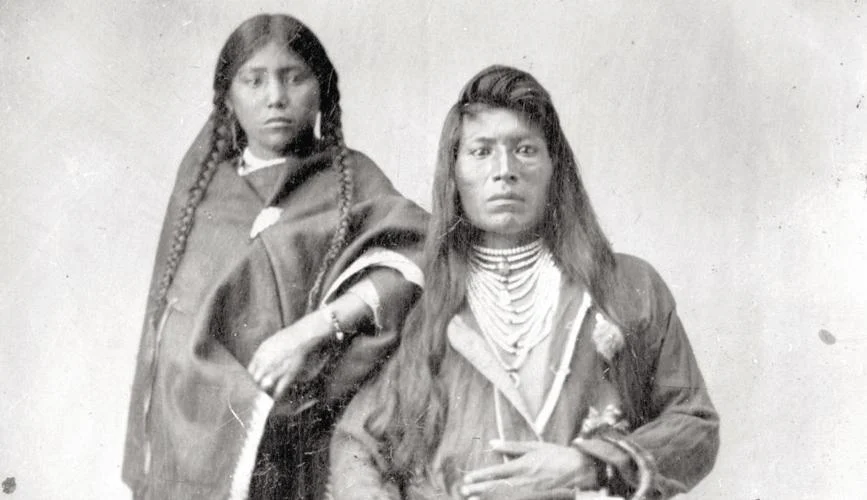 Some of these tribes include the Flathead, Spokane, Nez Perce, and Yakama.
These Native Americans relied on wild foods.  Fishing for salmon, trout, eel, and other fish were caught in the local rivers.
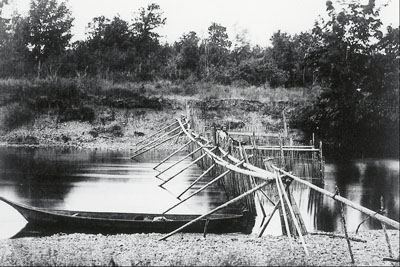 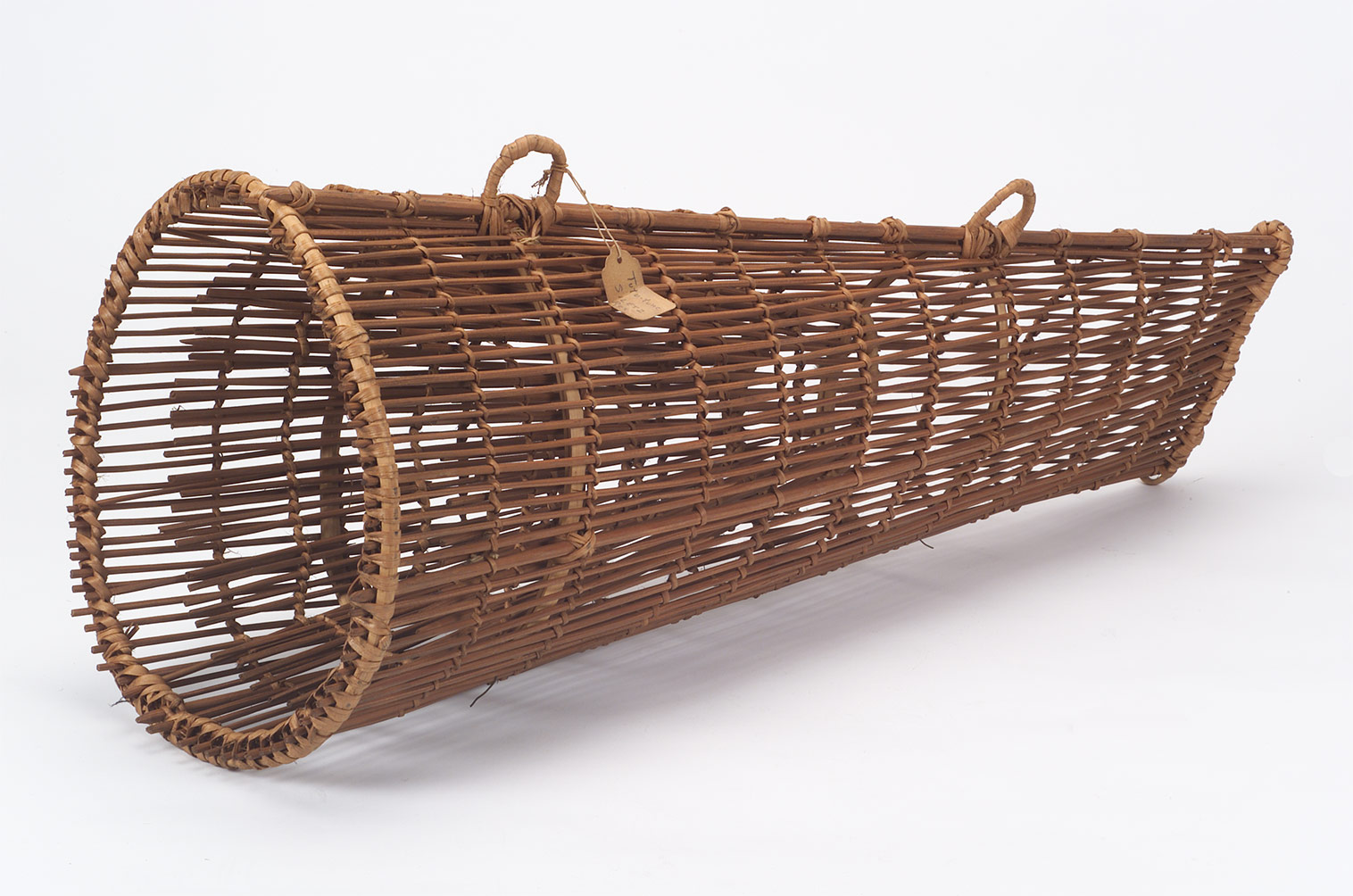 They also hunted for deer, elk, bear, caribou and small game.
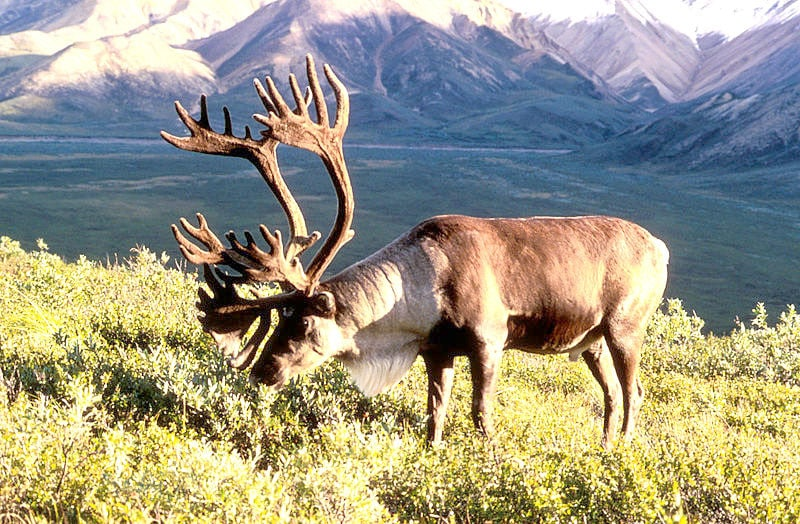 They also ate plants that they gathered like roots, bulbs, onions, and berries.
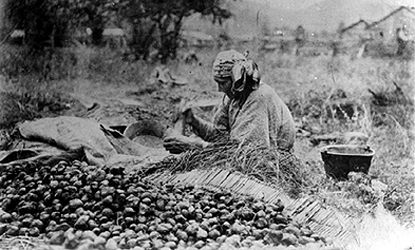 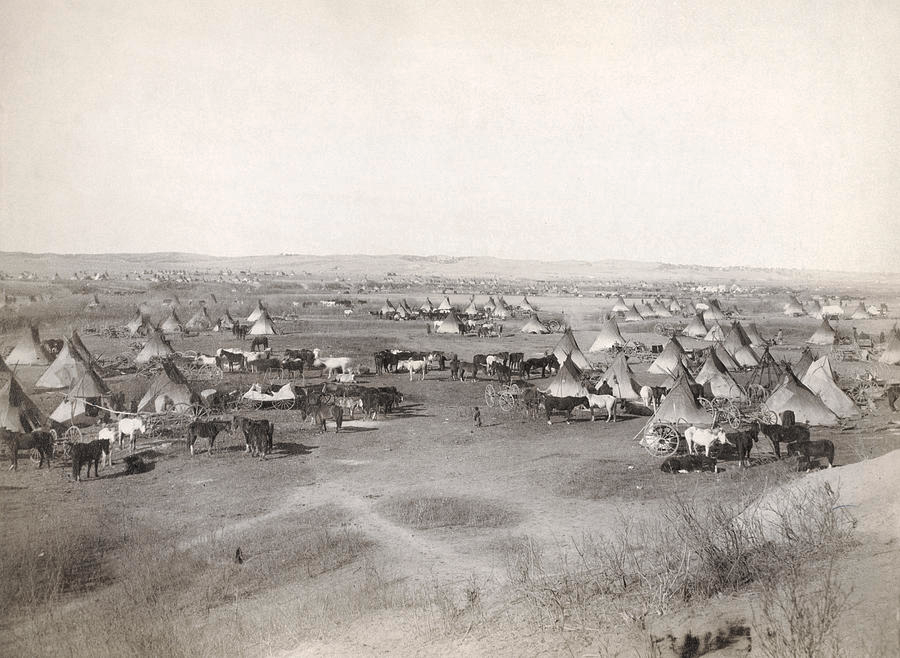 The Plateau Indians lived in permanent villages in the winter and more mobile villages or camps near good hunting spots during the rest of the year.
Their homes were usually one of two types, the pit house or the mat-covered house.
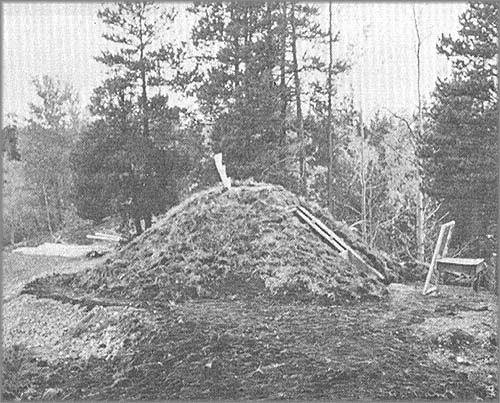 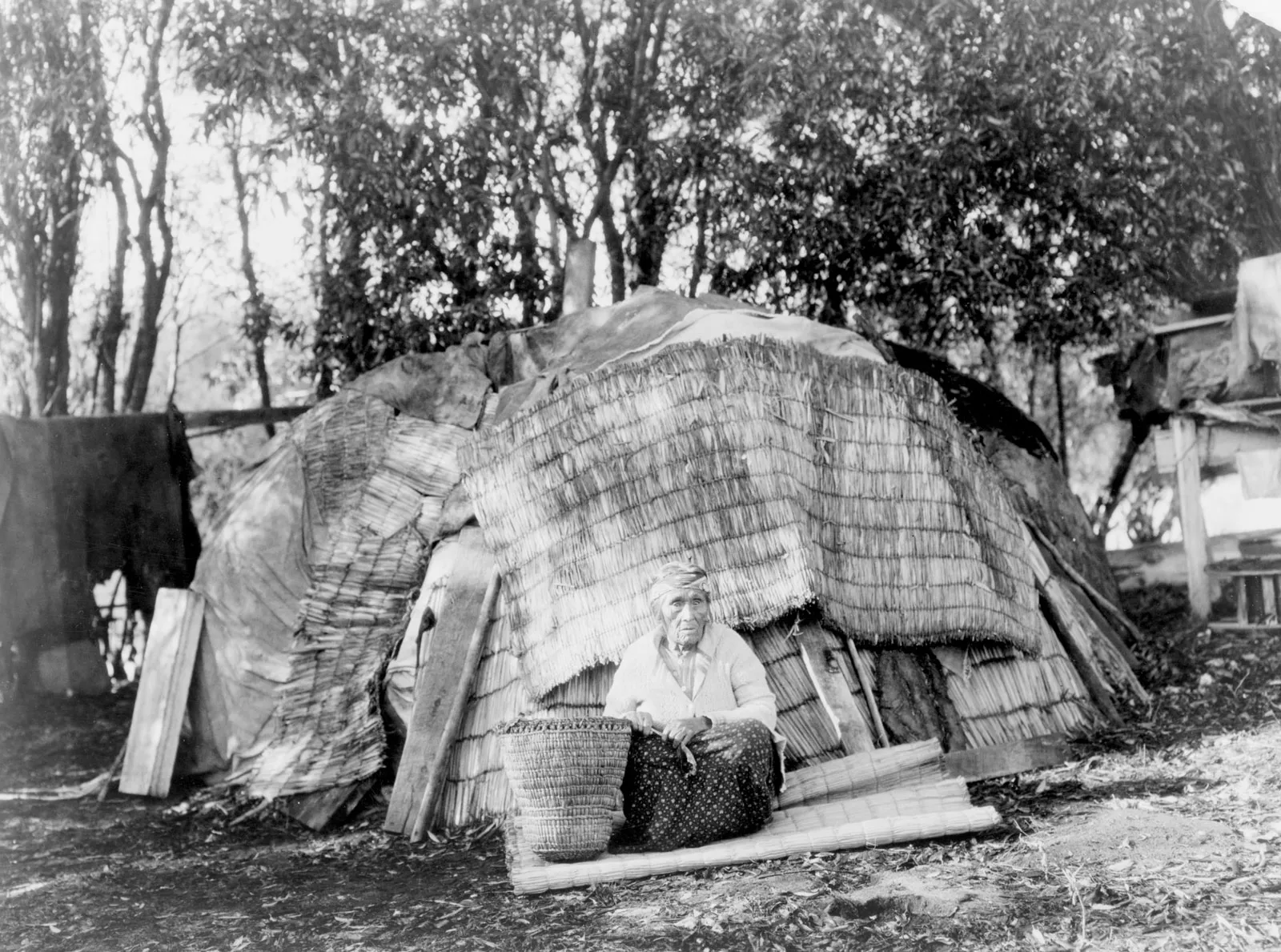 Video
They wore bark breechcloths or bark ponchos.  As time went on, they wore clothing made from leather and fur.
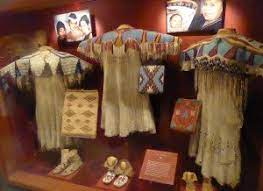 The Plateau Native Americans often traded with tribes from other regions like the Great Basin, Plains, California, and the Northwest Coast.
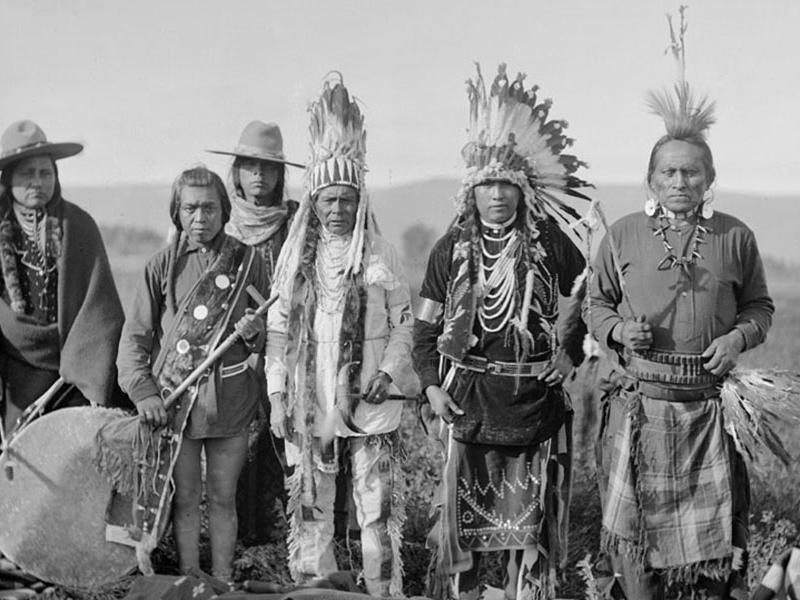 Plateau culture often emphasized the sharing of necessities like food resources and fishing and hunting sites.
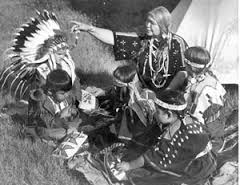 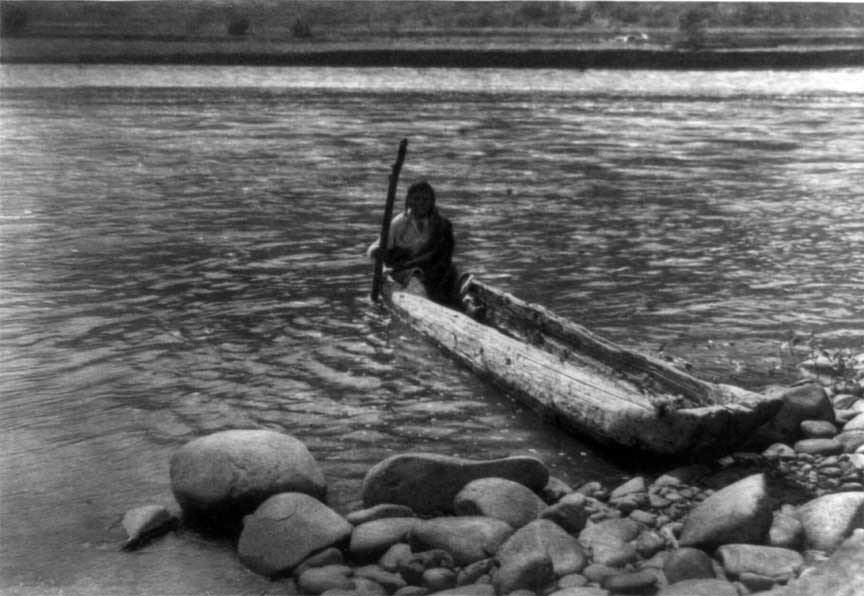 The Plateau Indians practiced animism as their religion and required vision quests for boys and recommended it for girls.
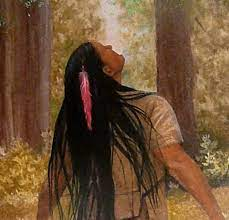 Exit Question
Why do you think the people living in the Great Basin and Plateau cultural areas were more nomadic than in other areas?